HashKV: Enabling Efficient Updates in KV Storage via Hashing
Helen H. W. Chan†, Yongkun Li‡, Patrick P. C. Lee†, Yinlong Xu‡
† The Chinese University of Hong Kong ‡  University of Science and Technology of China
USENIX ATC 2018
1
Background
Update-intensive workloads are common in key-value (KV) stores
Online transaction processing (OLTP)
Enterprise servers
Yahoo’s workloads are shifting from reads to writes [*]

Log-structured merge (LSM) tree
Transform random writes into sequential writes
Support efficient range scans
Limitation: high read and write amplifications during compaction
2
[*] Sears et al., “bLSM:  A General Purpose Log Structured Merge Tree”, SIGMOD 2012
LSM-tree in LevelDB
Memory
flush
Disk
ImmutableMemTable
MemTable
KV pairs
KV pairs
(Sorted)
…
SSTable
Read SSTables
Merge and sort by keys
Split into new SSTables
Metadata
L0
Compaction
…
High I/O amplifications!
L1
…
…
Lk – 1
3
KV Separation[*]
Store values separately to reduce LSM-tree size
LSM-tree: keys and metadata for indexing
vLog: circular log for KV pairs
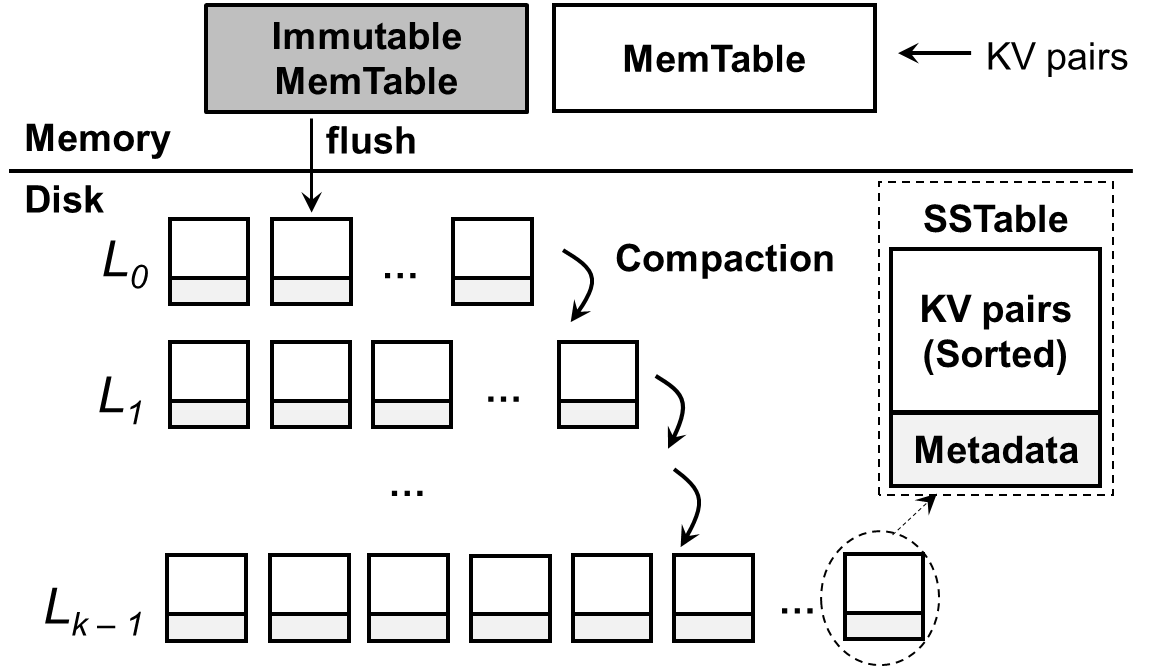 Key, value
Key, value
Log tail
KV pairs
Log head
Key, value
vLog
[*] Lu et al., “WiscKey: Separating Keys from Values in SSD-Conscious Storage”, FAST 2016
4
[Speaker Notes: Decouple key and value management]
KV Separation
Does KV separation solve all problems? 
High garbage collection (GC) overhead in vLog management
More severe if reserved space is limited
Update-intensive workloads aggravate GC overhead
GC needs to query the LSM-tree to check if KV pairs are valid
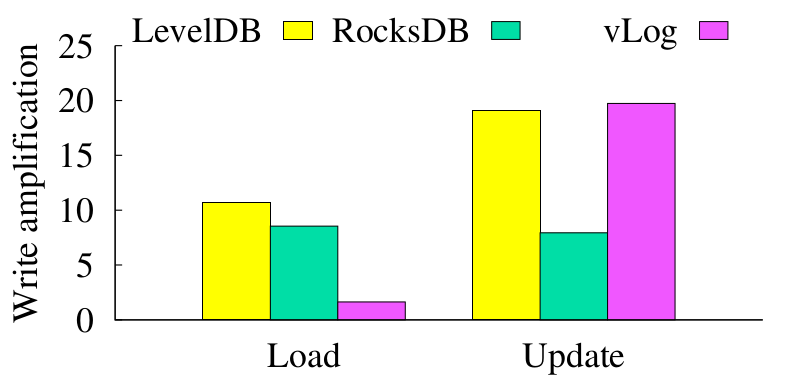 High write amplification of vLog if reserved space is filled
Reserved space not filled up yet
Filled 
reserved space
5
Our Contributions
HashKV, an efficient KV store for update-intensive workloads
Extend KV separation with hash-based data grouping for value storage
Mitigate GC overhead with smaller I/O amplifications and without LSM-tree queries
Three extensions that adapt to workload characteristics 
E1: Dynamic reserved space allocation
E2: Hotness awareness
E3: Selective KV separation
Extensive prototype experiments
4.6x throughput and 53.4% less write traffic over circular log
6
Hash-based Data Grouping
Hash values into fixed-size partitions by keys
Partition isolation: all value updates of the same key must go to the same partition in a log-structured manner
Deterministic grouping: instantly locate the partition of a given key
Allow flexible and lightweight GC
Localize all updates of a key in the same partition
KV pairs
…
…
LSM-tree
(for indexing)
value store
What if a partition is full?
7
E1: Dynamic Reserved Space Allocation
Layout:
Logical address space: main segments (e.g., 64 MiB)
Reserved space: log segments (e.g., 1 MiB)
Segment group: 1 main segment + multiple log segments
In-memory segment table tracks all segment groups
Checkpointed for fault tolerance
Main segment
…
…
Log segment
…
Reservedspace
LSM-tree
Segment group
Segment group
8
Group-Based Garbage Collection
Select a segment group for GC
e.g., the one with largest amount of writes
Likely to have many invalid KV pairs to reclaim free space
Identify all valid KV pairs in selected group
Since each group stores updates in a log-structured manner, the latest version of each key must reside at the end of the group
No LSM-tree queries required
Write all valid KV pairs to new segments
Update LSM-tree
9
E2: Hotness Awareness
Problem: mix of hot and cold KV pairs
Unnecessary rewrites for cold KV pairs
Tagging:
Add a tag in metadata to indicate presence of cold values
Cold values are separately stored
Hot-cold value separation
GC rewrites small tags instead of values
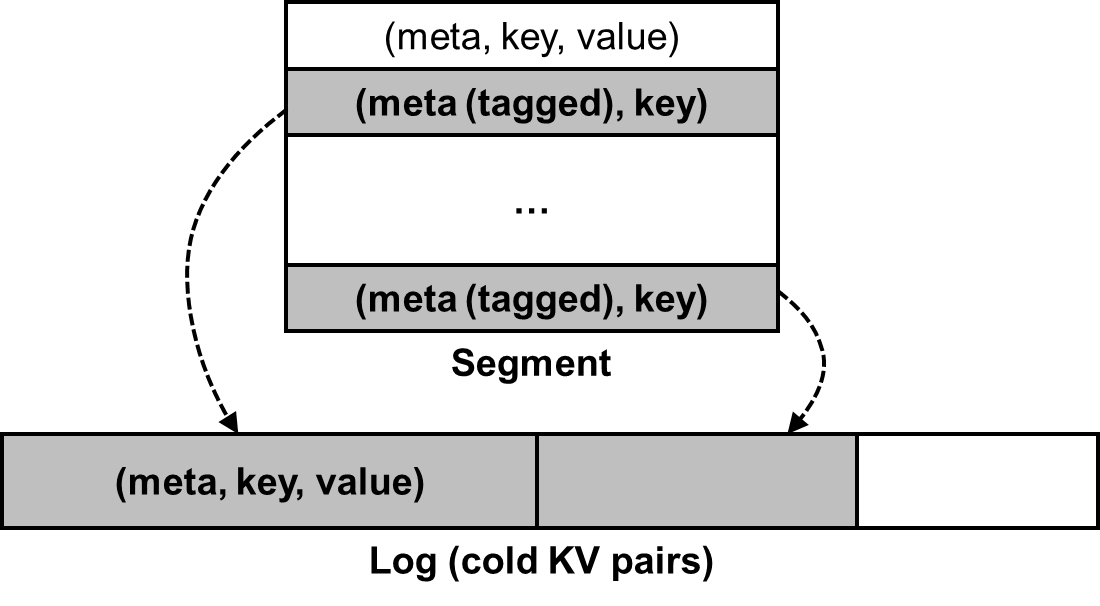 10
E3: Selective KV Separation
KV separation for small values incurs extra costs to access both LSM-tree and value store
Selective approach:
Large values: KV separation
Small values: stored entirely in LSM-tree

Open issue: how to distinguish between small and large values?
11
Other Issues
Range scans:
Leverage read-ahead (via posix_fadvise) for speedup
Metadata journaling:
Crash consistency for both write and GC operations
Implementation:
Multi-threading for writes and GC
Batched writes for KV pairs in the same segment group
Built on SSDs
12
Putting It All Together: HashKV Architecture
Write cache
Segment table
(end pos, segments)
Group 1
(end pos, segments)
KV separation
Group 2
(meta, key)
(meta, key, value)
…
LSM-tree
MemTable
Memory
PersistentStorage
Value store
Write journal
Main segment
…
Reservedspace
GC journal
…
Log segment
…
Segment group
Segment group
Cold data log
13
Experiments
Testbed backed with an SSD RAID array
KV stores
LevelDB, RocksDB, HyperLevelDB, PebblesDB (default parameters)
vLog (circular log) and HashKV: built on LevelDB for KV separation
Workloads
40 GiB for main segments + 12 GiB (30%) reserved space for log segments
Load: 40 GiB of 1-KiB KV pairs (Phase P0)
Update: 40 GiB of updates for three phases (Phases P1, P2, P3)
P1: reserved space gradually filled up
P2 & P3: reserved space fully filled (stabilized performance)
14
[Speaker Notes: We didn’t try to tune the parameters]
Update Performance of HashKV
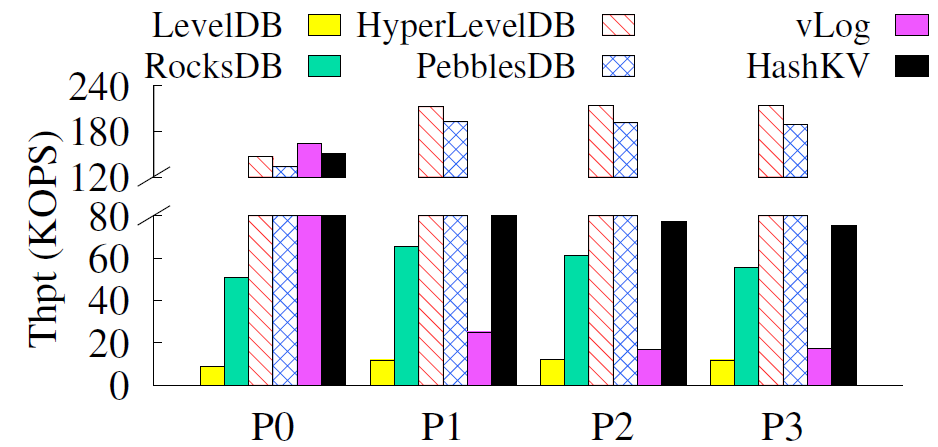 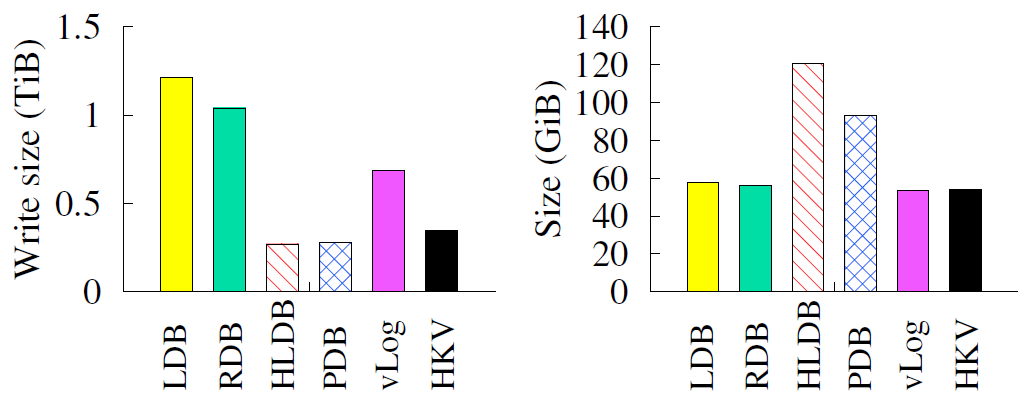 KV store size
Write size
Throughput
Compared to LevelDB, RocksDB, and vLog:
6.3-7.9x , 1.3-1.4x, and 3.7-4.6x throughput, resp.
49.6-71.5% lower write size
Much lower KV store size than HyperLevelDB and PebblesDB
15
Impact of Reserved Space
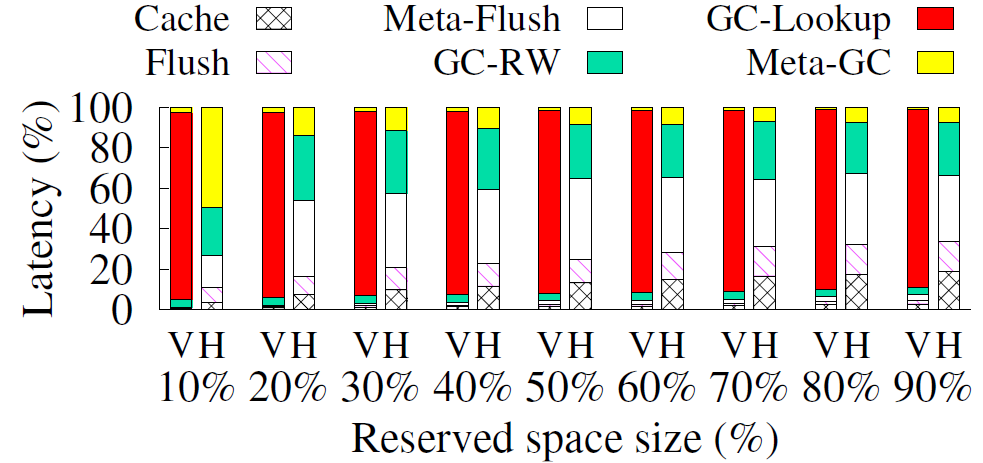 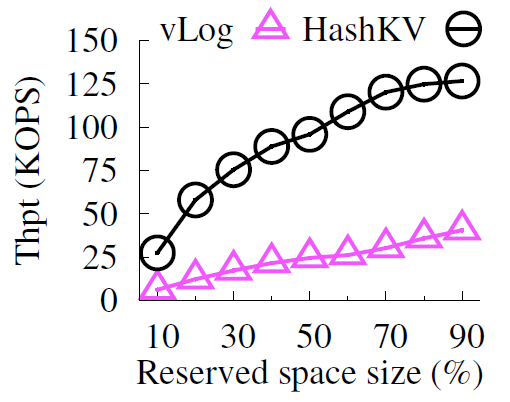 Latency breakdown (V = vLog; H = HashKV)
Throughput
HashKV’s throughput increases with reserved space size
vLog has high LSM-tree query overhead (80% of latency)
16
Range Scans
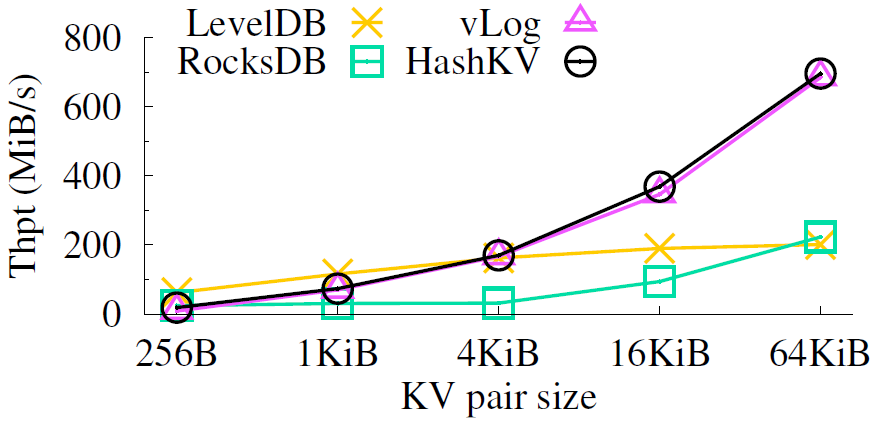 HashKV maintains high range scan performance
17
Optimization Features
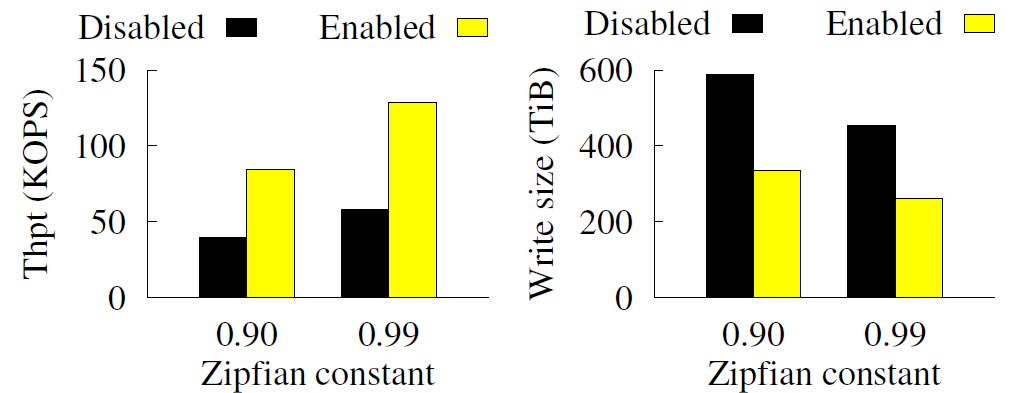 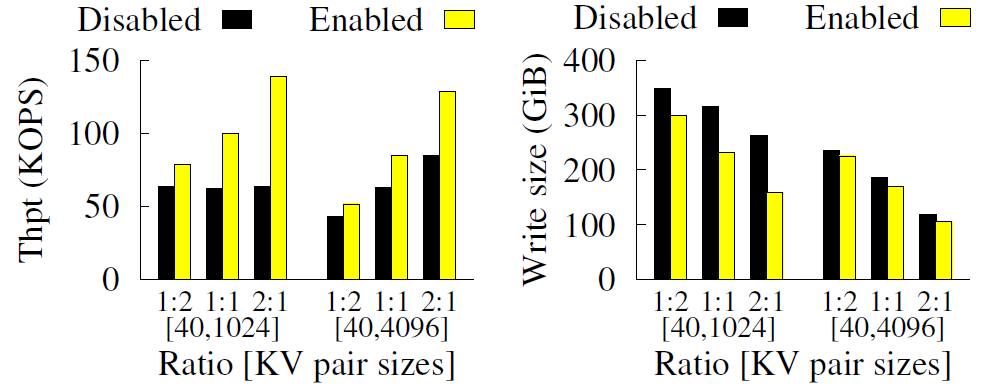 Hotness awareness
Selective KV separation
Higher throughput and smaller write size with optimization features enabled
18
Conclusions
HashKV: hash-based data grouping for efficient updates
Dynamic reserved space allocation
Hotness awareness via tagging
Selective KV separation
More evaluation results and analysis in paper and technical report
Source code: http://adslab.cse.cuhk.edu.hk/software/hashkv
19